Herzlich willkommen zur InformationsveranstaltungQualitätsmanagement
Qualitätsmanager/-in (IHK)
Qualitätsmangementbeauftragte/-r (IHK)
Interne/-r QM-Auditor/-in (IHK)
Dürfen wir uns vorstellen?
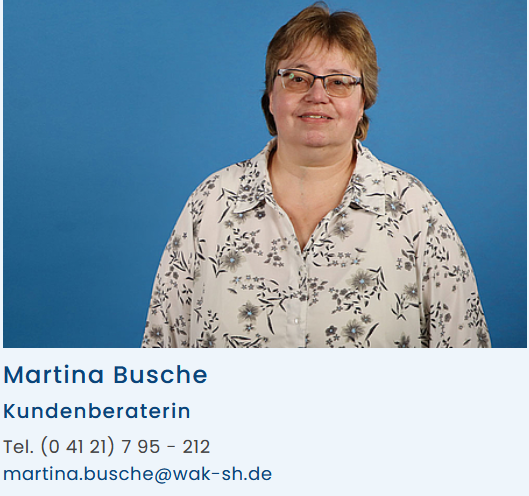 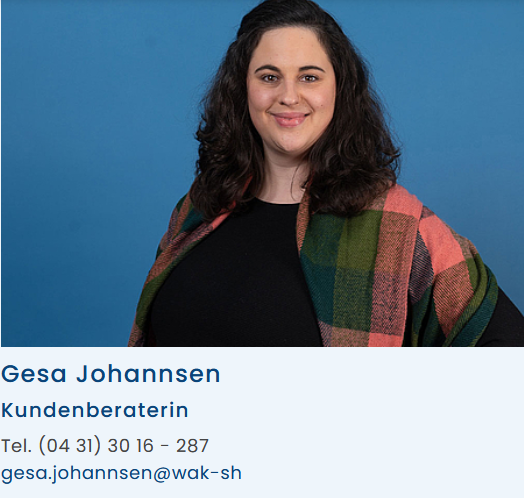 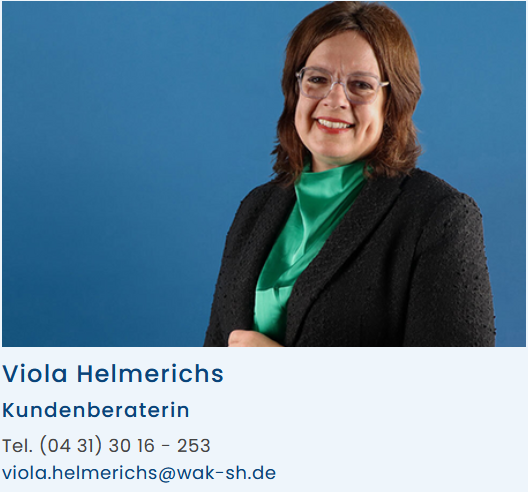 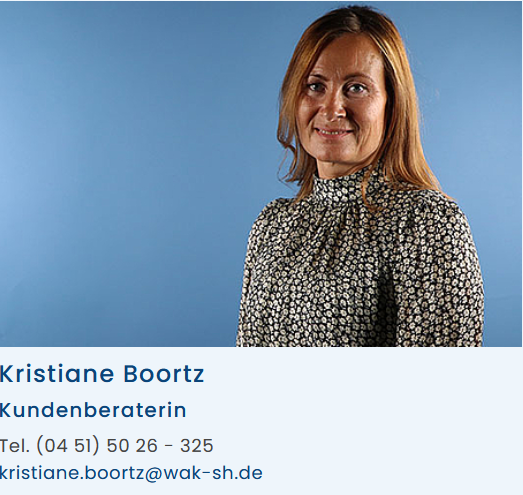 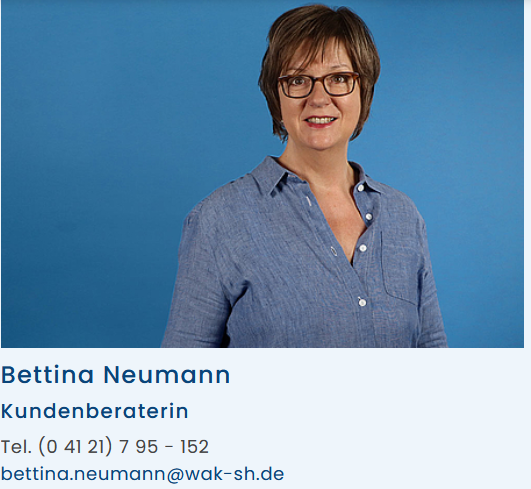 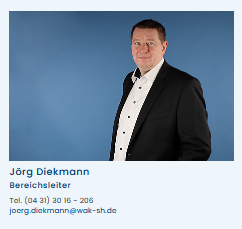 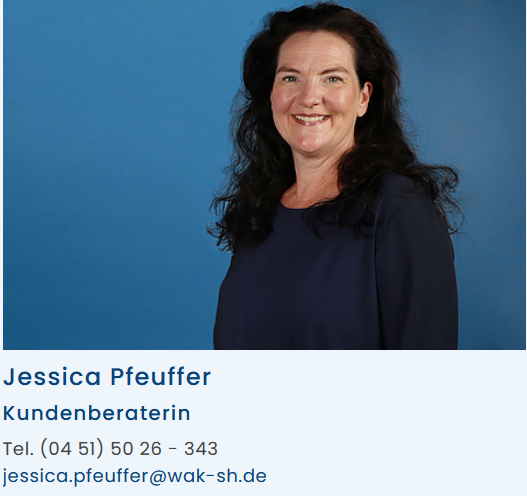 Über die Wirtschaftsakademie
Vielfältige Bildungsangebote für Beschäftigte und Unternehmen
Bildungspartner vor Ort
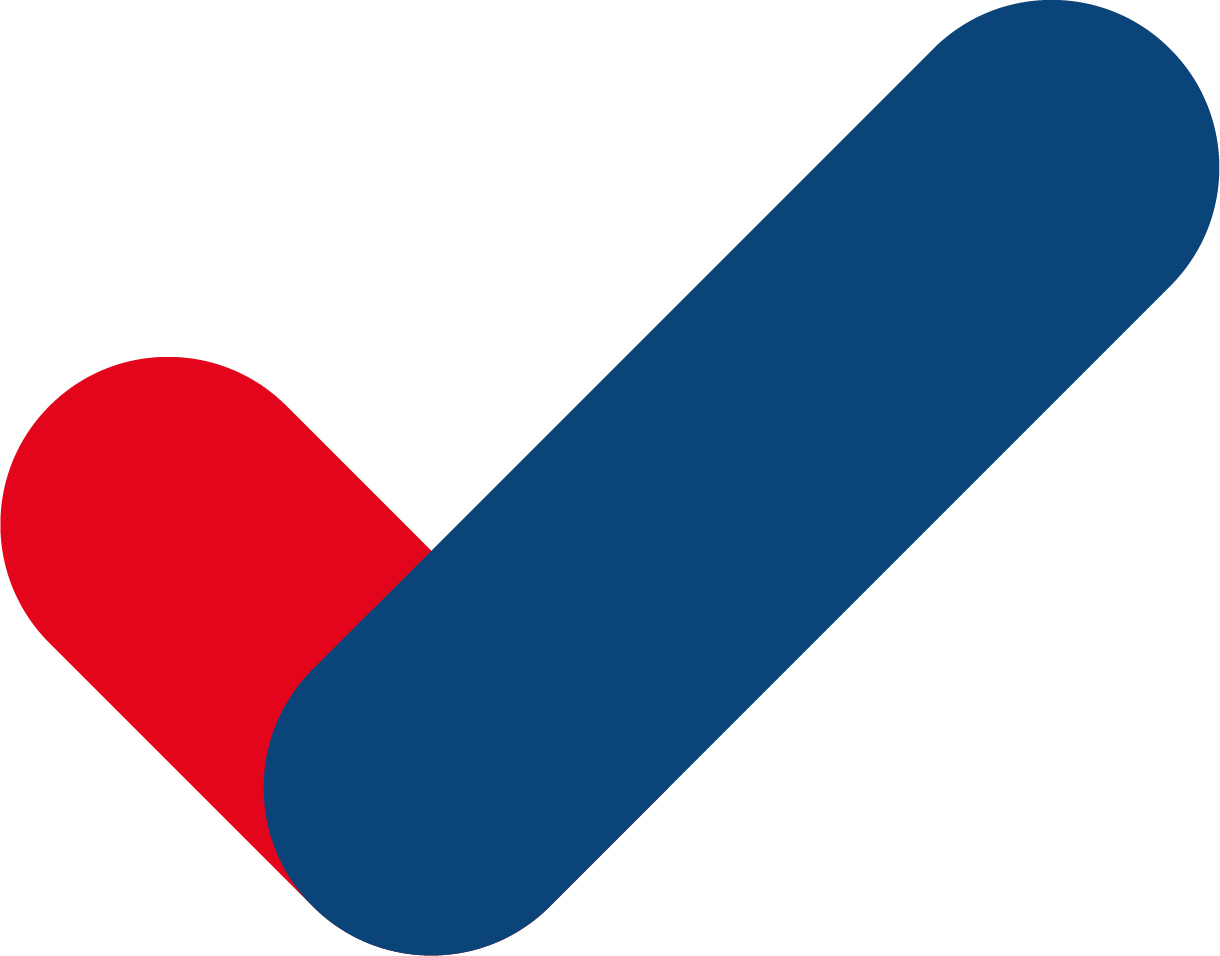 In Zusammenarbeit mit den drei schleswig-holsteinischen Industrie- und Handelskammern sind wir der Bildungspartner der schleswig-holsteinischen Unternehmen und Beschäftigten.
Fach- und Führungskräfte im Fokus
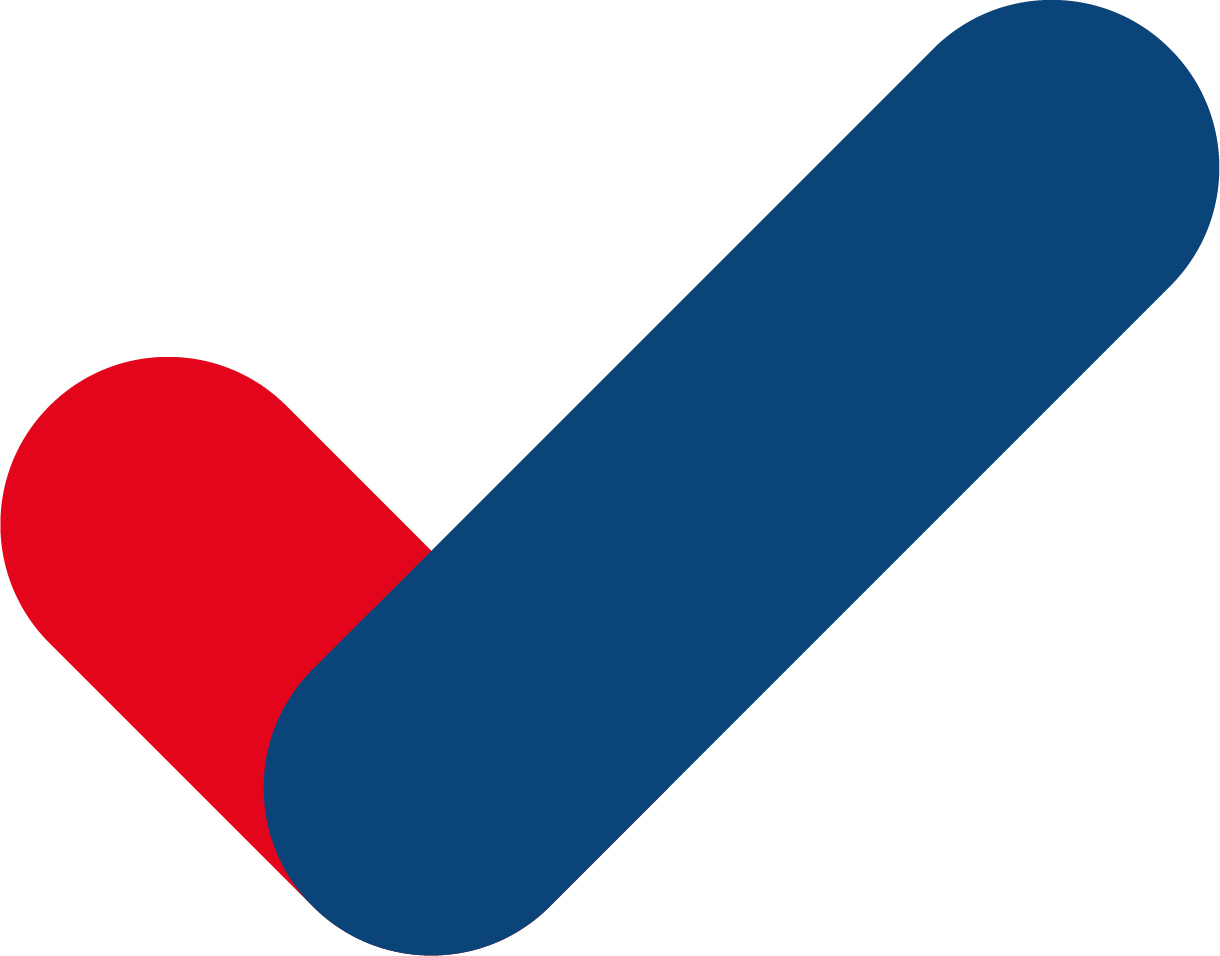 Wir gewinnen, qualifizieren und entwickeln Fach- und Führungskräfte.
ca. 600 freiberufliche Dozierende
9 Standorte
189 Mitarbeitende
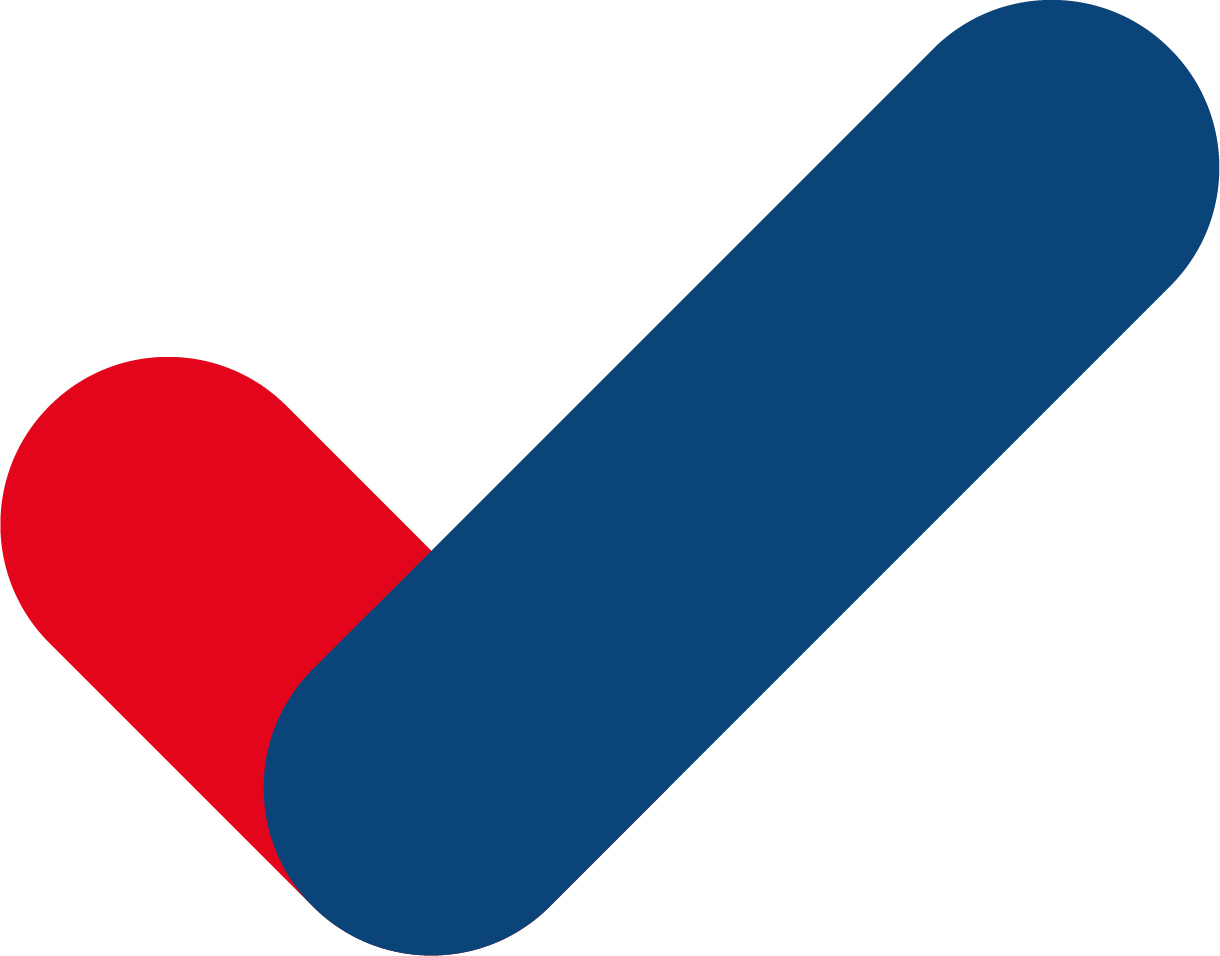 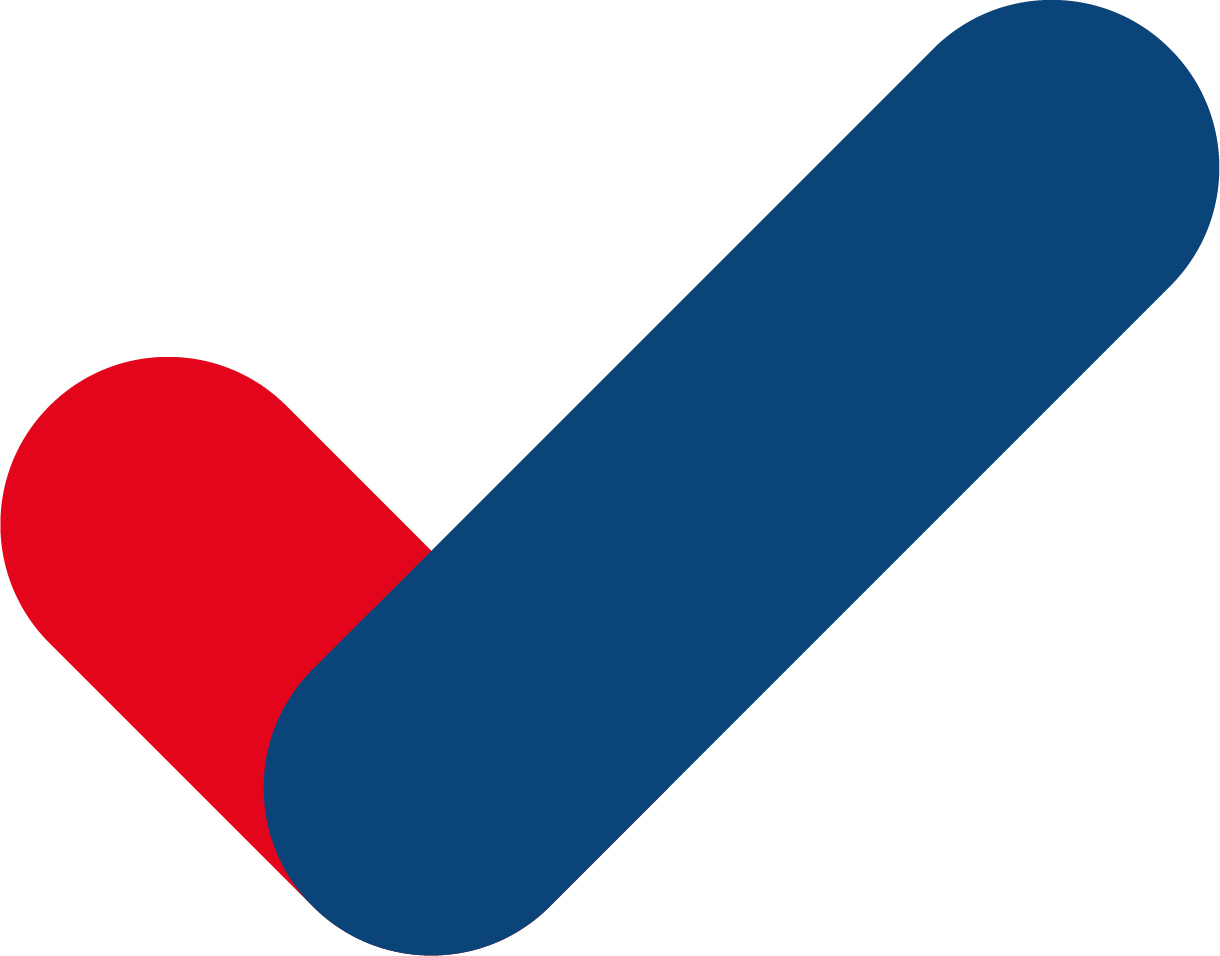 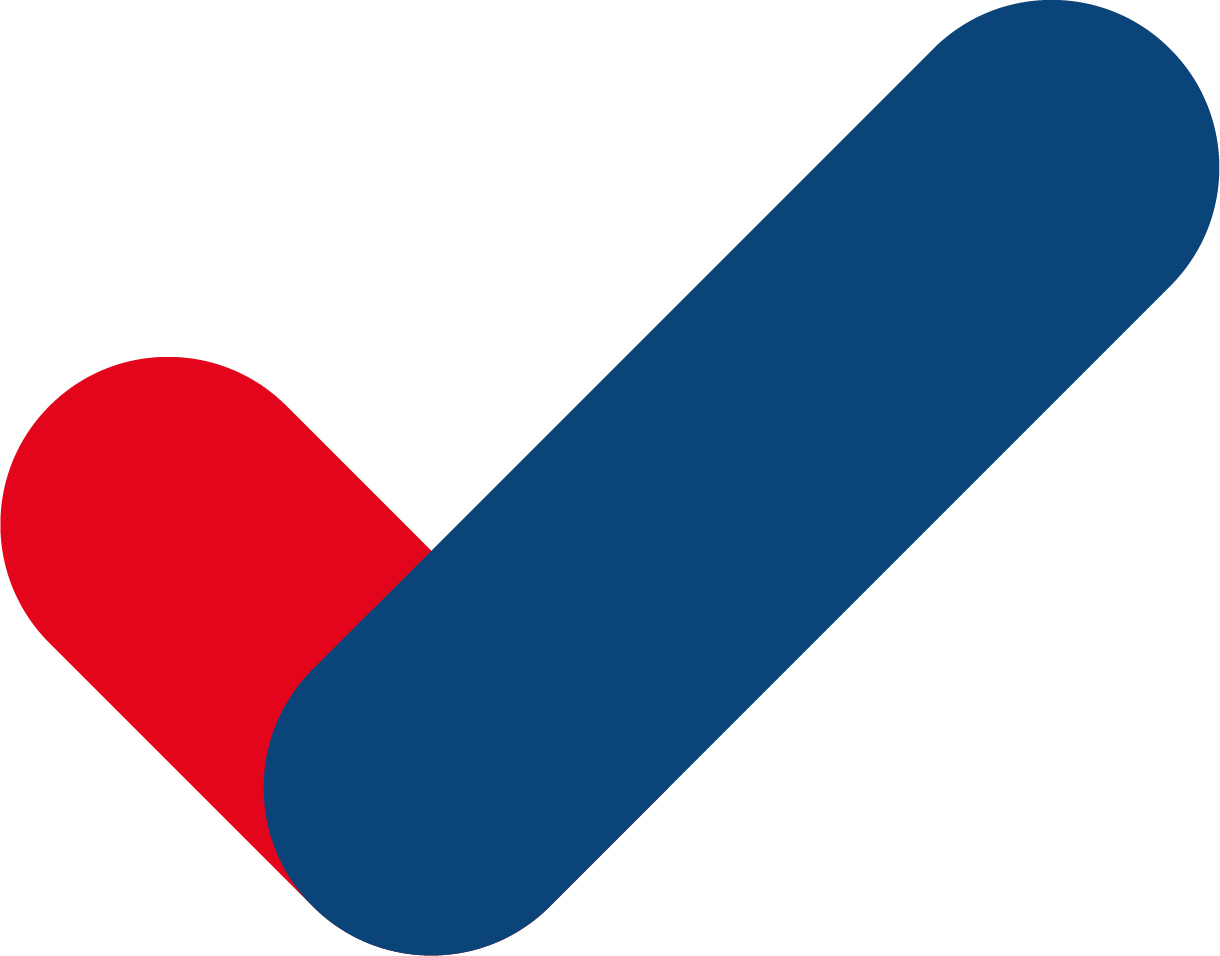 5 Gästehäuser
15.452 Teilnehmende in 2022
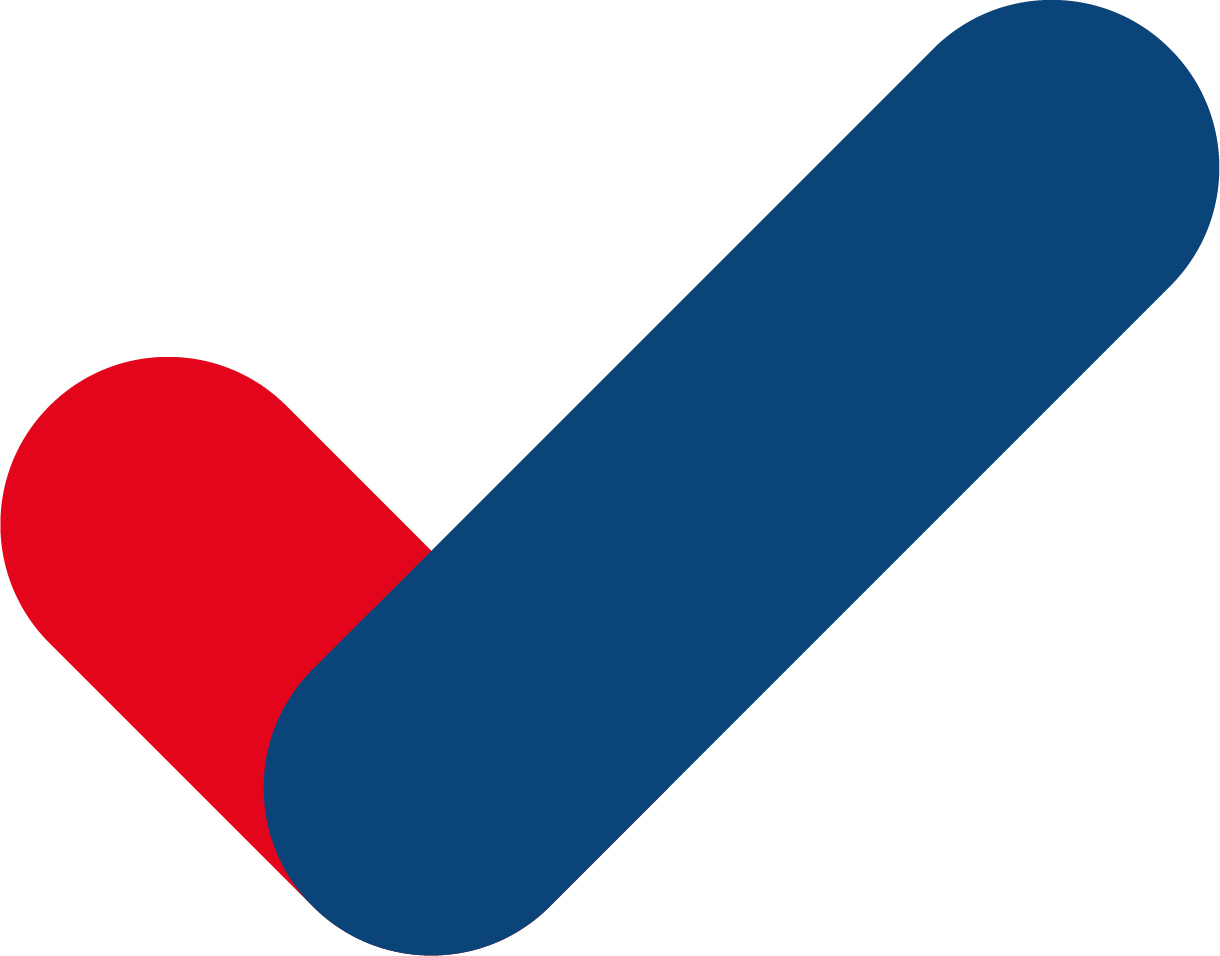 5 Tochter-gesellschaften
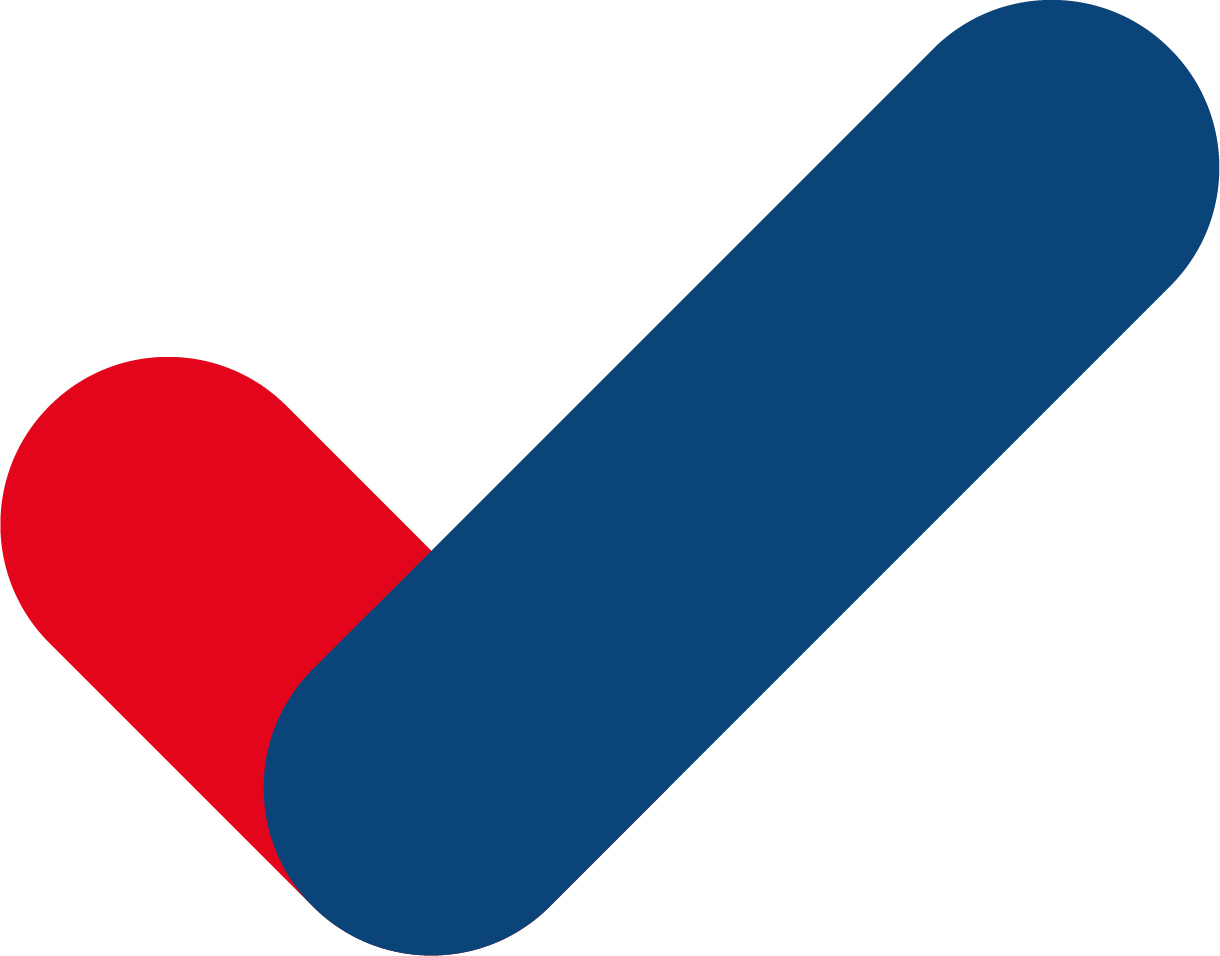 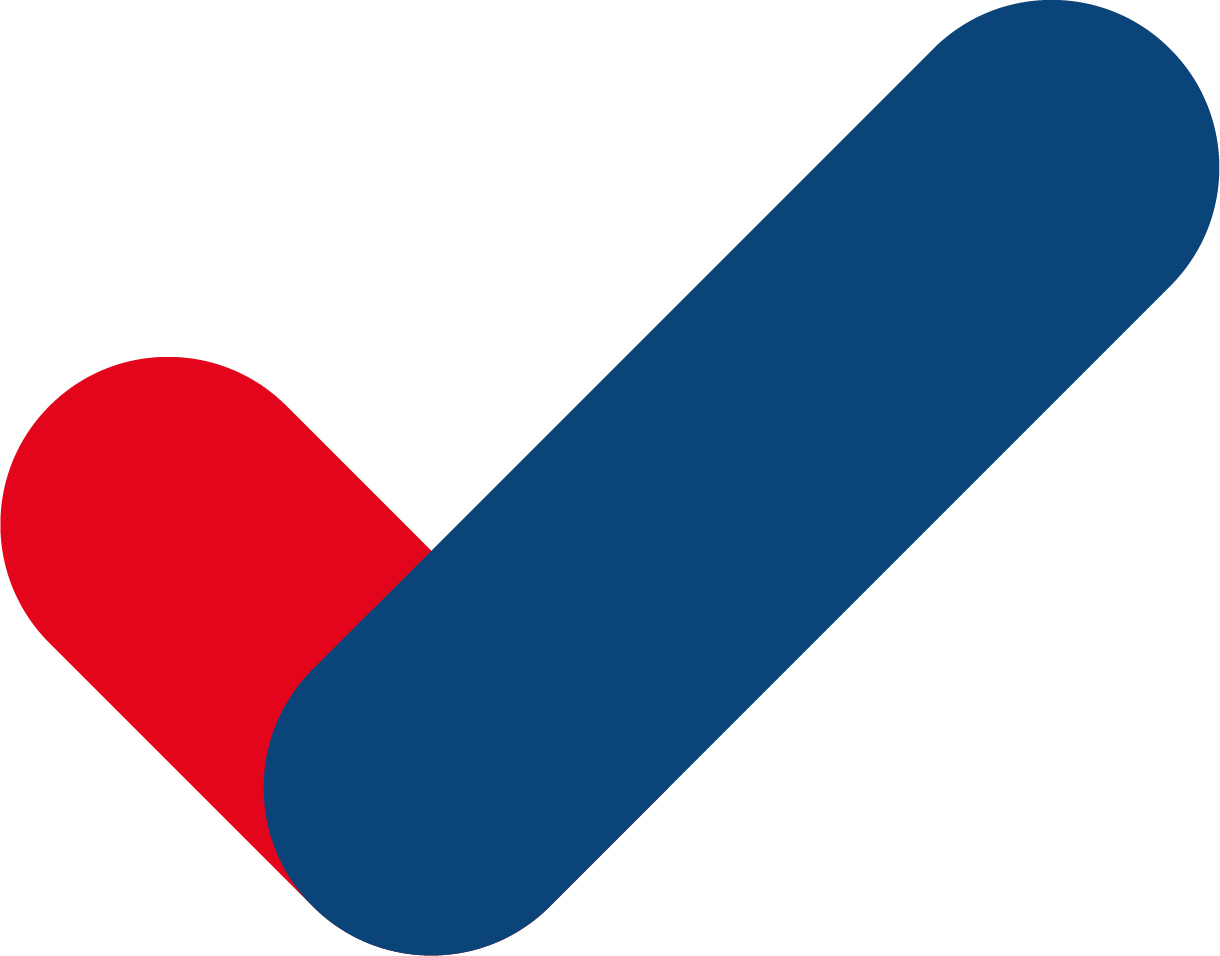 Bildungszentren
Schleswig-Holstein
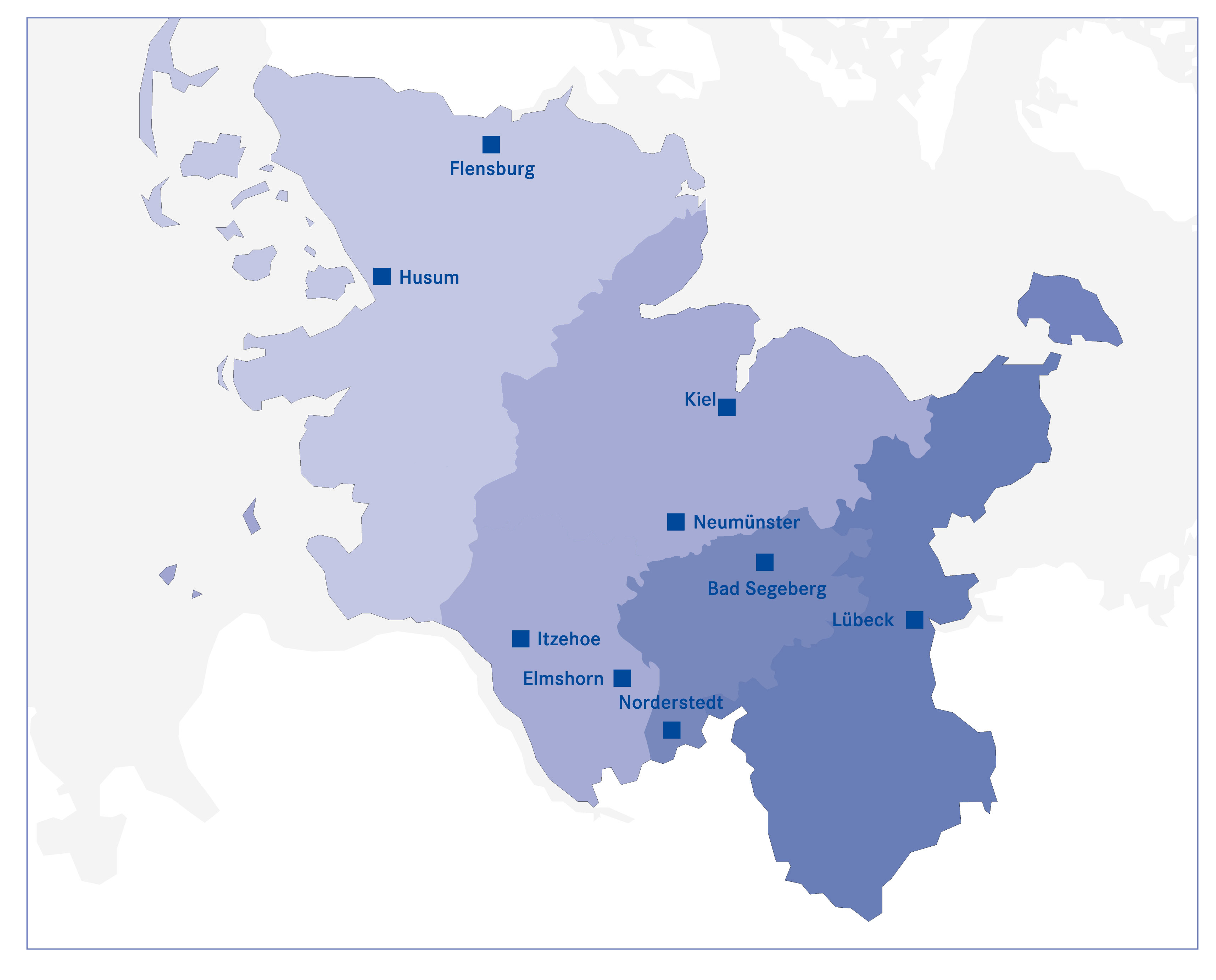 Qualitätsmanager/-in (IHK)
Veranstaltungsorte:- in Präsenz 			Kiel 
Unterrichtseinheiten:		80 Unterrichtseinheiten (1 UE = 45 Minuten)
Unterrichtszeiten:	               laut Terminplan
Abschluss:                           	IHK-Zertifikat
Preis:				2525,00 Euro


Zielgruppe:

- Mitarbeiter/innen aus kleinen und mittelständischen Unternehmen, die das ThemaQualitätsmanagement in ihren Aufgabenbereich integrieren wollen oder bereits in diesemBereich tätig sind und sich zum Qualitätsmanager spezialisieren wollen- Fach- und Führungskräfte, die an der Einführung und Aufrechterhaltung vonManagementsystemen mitwirken
Inhalte
Qualitätsmanager/-In (IHK)
Integriertes Management
Grundlagen- Die verschiedenen Managementsysteme- Integration verschiedener Systeme- Gruppenarbeit: Fallbeispiele
Qualität und Recht
- Sichtweisen für Qualität- Rechtsbegriffe und Beispiele zum Verständnis von Haftung- Haftung und Vertragsarten- Allgemeine vertragliche Haftung- Besondere vertragliche Haftung bei speziellen Vertragsarten- Haftung wegen unerlaubter Handlung- Produzentenhaftung- Haftminderung durch AGB (Garantie und Gewährleistung, Umwelthaftung)- Verantwortung der Arbeitnehmer- Strafrechtliche Handlung
Inhalte
Qualitätsmanager/-In (IHK)
Statistik- Bedeutung der Statistik im Qualitätsmanagement- Grundlagen der beschreibenden Statistik- Grundlagen der beurteilenden Statistik- Verteilungen- AQL-Stichprobensystem
- Qualitätsregelkarten- Prozessfähigkeit- SPC ( Statistische Prozessregelung: Statistical Process Control)- Prüfmittelfähigkeit- Gruppenarbeiten zur Statistik
Inhalte
Qualitätsmanager/-In (IHK)
QM-Systeme in der Anwendung- Beitrag des QM-Systems zur Lösung unternehmerischer Herausforderung- Ist-Analyse des Unternehmens- Entwicklung eines Organisationsmodell- Der Qualitätsmanager- Prozesslandkarte und Prozessarten- Führung- Erstellung und Umsetzung der Strategie- Management von Ressourcen- Mitarbeiter der Organisation- Überwachung, Messung, Analyse und Bewertung- Verbesserung, Innovation und Lernen
Leistungsnachweis- Schriftlicher Test, Projektarbeit + Präsentation und mündlicher Test
Qualitätsmanagementbeauftragte/-r (IHK)
Veranstaltungsorte:
     - in Präsenz 			Kiel, Flensburg, Lübeck, Elmshorn 
Unterrichtseinheiten: 	                80 Unterrichtseinheiten (1 UE = 45 Minuten)
Unterrichtszeiten:	                variieren
Abschluss:                           	IHK-Zertifikat
Preis:				2354,00 Euro
     - Online
Unterrichtseinheiten:		64 Unterrichtseinheiten (1 UE = 45 Minuten)
Unterrichtszeiten:	                variieren
Abschluss:                           	IHK-Zertifikat
Preis:				2320,50 Euro

Zielgruppe:
- neue und bereits tätige Mitarbeitende im Qualitätswesen aus allen Branchen,Organisationen und Unternehmensbereichen geeignet, die sich auf Aufgaben imQualitätsmanagement spezialisieren wollen- Mitarbeitende, die sich zum Qualitätsmanager fortbilden wollen und das dafür notwendigeGrundlagenwissen benötigen- Fach- und Führungskräfte, die an der Einführung und Aufrechterhaltung vonManagementsystemen mitwirken
Inhalte
Qualitätsmanagementbeauftragte/-r (IHK)
Grundlagen- Grundlagen- Normung von QM-Systemen- Vorteile und Rahmenbedingungen von QM-Systemen und deren Zertifizierung- Die Sprache der ISO 9000 ff- Zielsetzung der ISO-9000 ff. Familie – Überblick zum Regelwerk
 Qualitätsmanagementsystem1. DIN EN ISO 9001:2015 QMsysteme: Anforderungen-Analyse der Regelwerke mitPraxisbeispielen- Grundlegende Informationen zu ISO: 2015- Kontext der Organisation (Prozessorientierung; Organisation, Führungstechnik und -modelle)- Führung- Planung- Unterstützung- Betrieb- Bewertung der Leistung (Internes Audit, Managementbewertung)- Verbesserung
Inhalte
Qualitätsmanagementbeauftragte/-r (IHK)
2. Übersicht DIN EN ISO 9004:2009: Leiten und Lenken für den nachhaltigen Erfolg einerOrganisation – ein QM –Ansatz
Zertifizierung von QM-Systemen- Vorbereitung und Voraussetzungen zur Zertifizierung
 Methoden und Werkzeuge im QM: Übersicht und Grundlagen
- Ausgewählte Verfahren im Überblick- Werkzeuge der Qualitätsplanung (Quality Function Deployment (QFD), Fehlermöglichkeitsund -einflussanalyse (FMEA), Poka Yoke)- Werkzeuge der Qualitätssicherung- Werkzeuge der Qualitätsverbesserung- Qualitätskosten
Lehrgangsinterner Test- schriftlicher Test
Interne/-r QM-Auditor/-in (IHK)
Veranstaltungsorte:
     - in Präsenz 			Kiel 
Unterrichtseinheiten: 	                50 Unterrichtseinheiten (1 UE = 45 Minuten)
Unterrichtszeiten:	                variieren
Abschluss:                           	IHK-Zertifikat
Preis:				1400,00 Euro
     - Online
Unterrichtseinheiten:		40 Unterrichtseinheiten (1 UE = 45 Minuten)
Unterrichtszeiten:	                variieren
Abschluss:                           	IHK-Zertifikat
Preis:				1368,50 Euro

Zielgruppe:

- Mitarbeitende und Führungskräfte aus Unternehmen, die interne Audits durchführen oderdies beabsichtigen- Dienstleister/externe Anbieter für die Durchführung von internen Audits
Inhalte
Interne/-r QM-Auditor/-in (IHK)
Einführung, Ziele und Auditarten
Planung von Audits
Durchführung und Dokumentation interner Audits
Gesprächs- und Hörtechniken
Rollenspiele – Simulation von Audits
Training des Wissens anhand von praktischen Bsp.
IHK-Abschlusstest: Schriftlicher Test, Fallstudie, Präsentation und Fachgespräch
IHK Zertifikatslehrgänge
Lehrgangsart
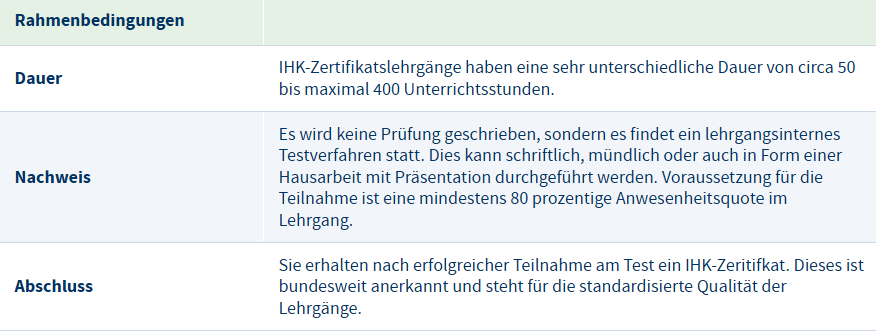 Weitergehende Informationen
Landesportal Schleswig-Holstein: https://www.schleswig-holstein.de
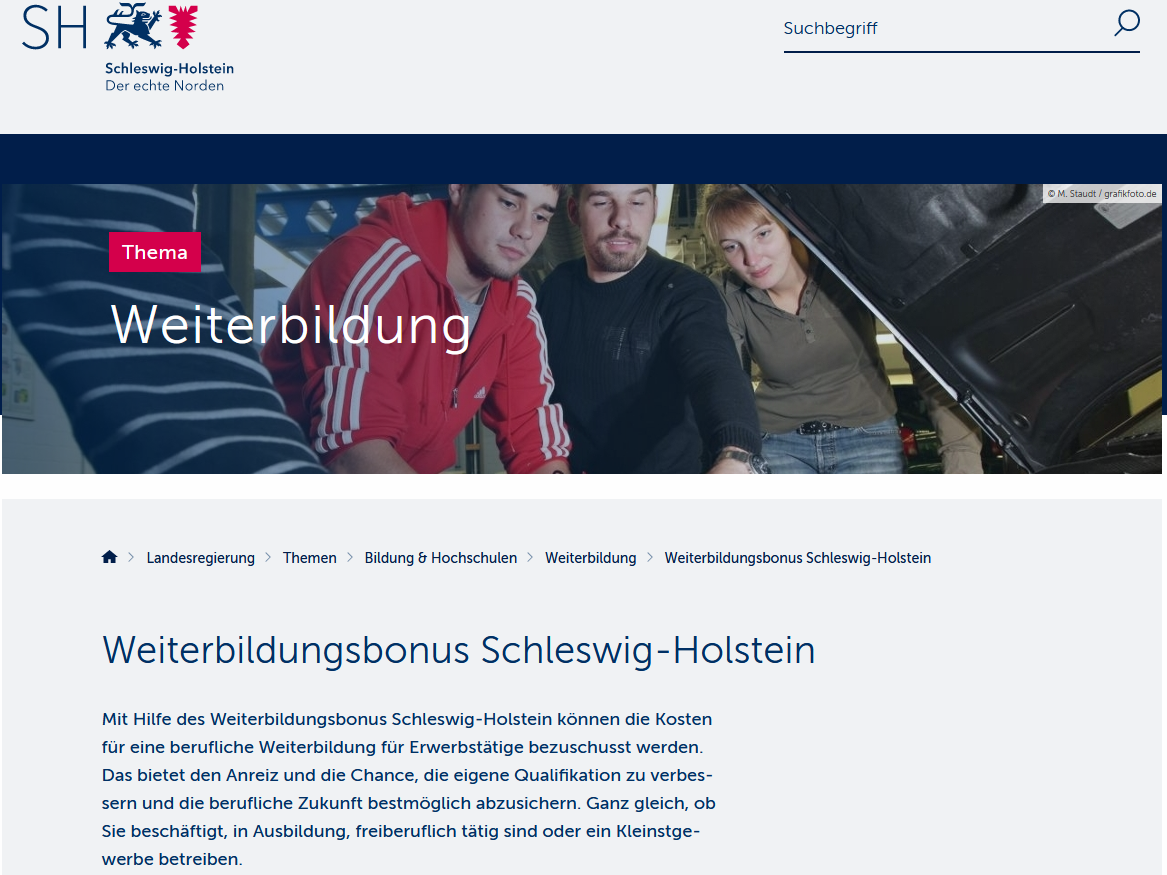 Förderung
Weiterbildungsbonus Schleswig-Holstein (Aktion A3 im Landesprogramm Arbeit 2021 - 2027)
Mit dem Weiterbildungsbonus Schleswig-Holstein werden Seminarkosten der beruflichen Weiterbildung für Erwerbstätige gefördert.

Der Zuschuss zur beruflichen Weiterbildungsmaßnahme umfasst bis zu 40 Prozent der zuwendungsfähigen Seminarkosten, höchstens jedoch 1.500 Euro pro Antragstellenden und Kalenderjahr.Die verbleibenden 60 Prozent der Seminarkosten sind von der Arbeitgeberin/dem Arbeitgeber oder der/dem selbstständig Erwerbstätigen zu übernehmen.Kosten für Weiterbildungsmaßnahmen unter 16 Zeitstunden sind nicht zuwendungsfähig.
Förderung
Weiterbildungsbonus Schleswig-Holstein
Berechnungsbeispiel Qualitätsmanager/-in (IHK)

Veranstaltungspreis				EUR   2.525,00 
Förderung bei 40% AN-Anteil (max. EUR 1.500,00)	EUR  -1.010,00
Zuschuss bei 60%  AG-Anteil			EUR  -1.515,00
Eigenanteil nach Erhalt Förderung			EUR          0,00
Ansprechpartner:in
Wirtschaftsakademie Schleswig-Holstein GmbH
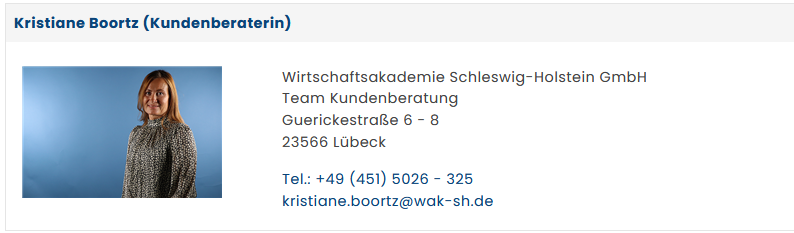 Unternehmensverbund der Wirtschaftsakademie
Ein starker Verbund
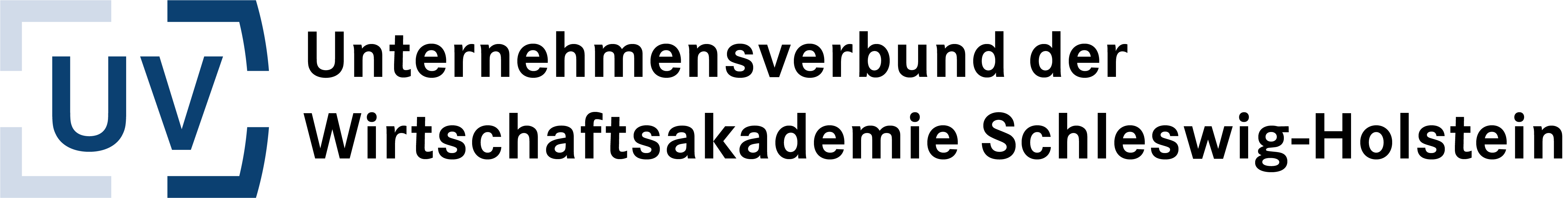 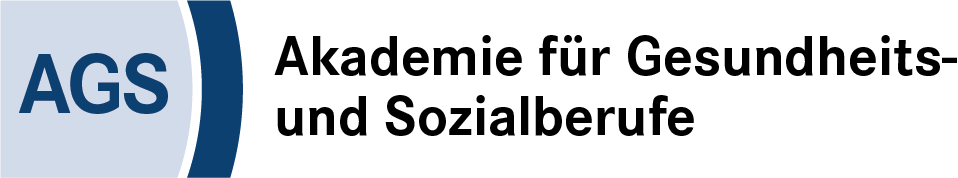 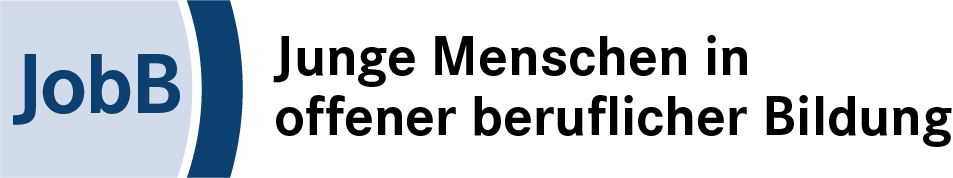 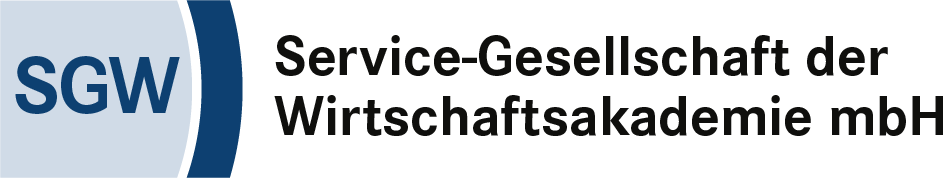 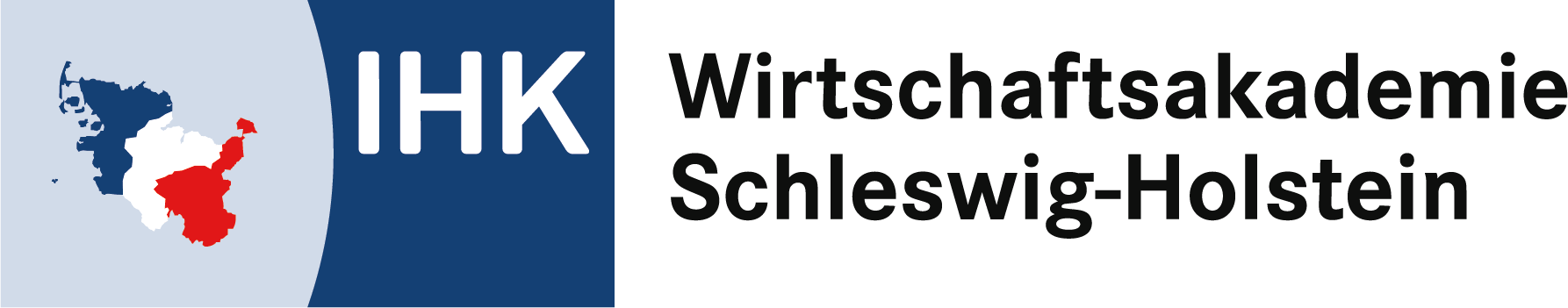 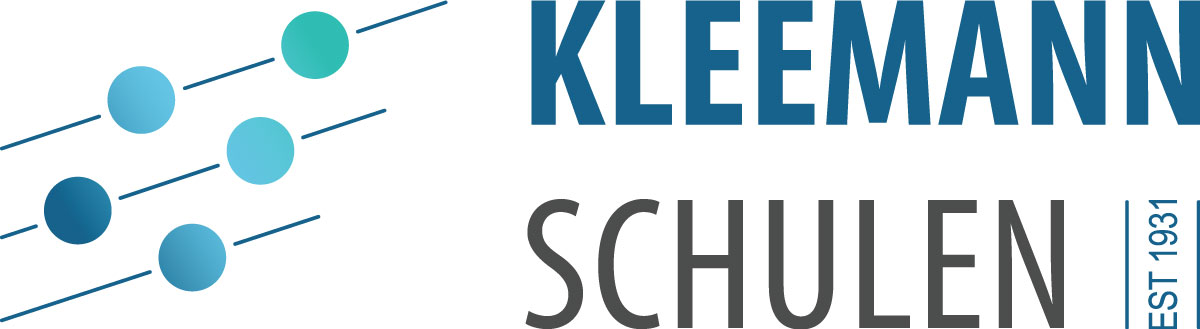 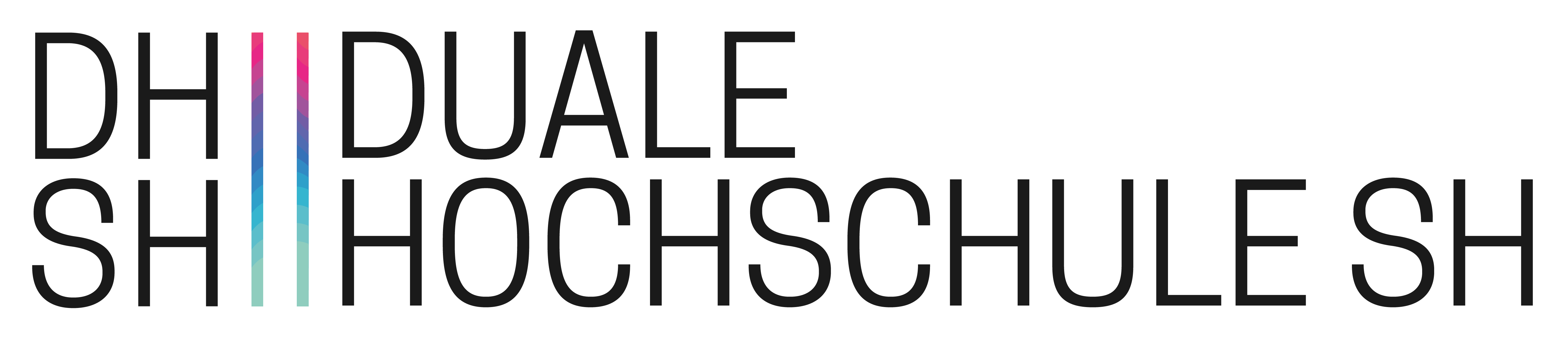 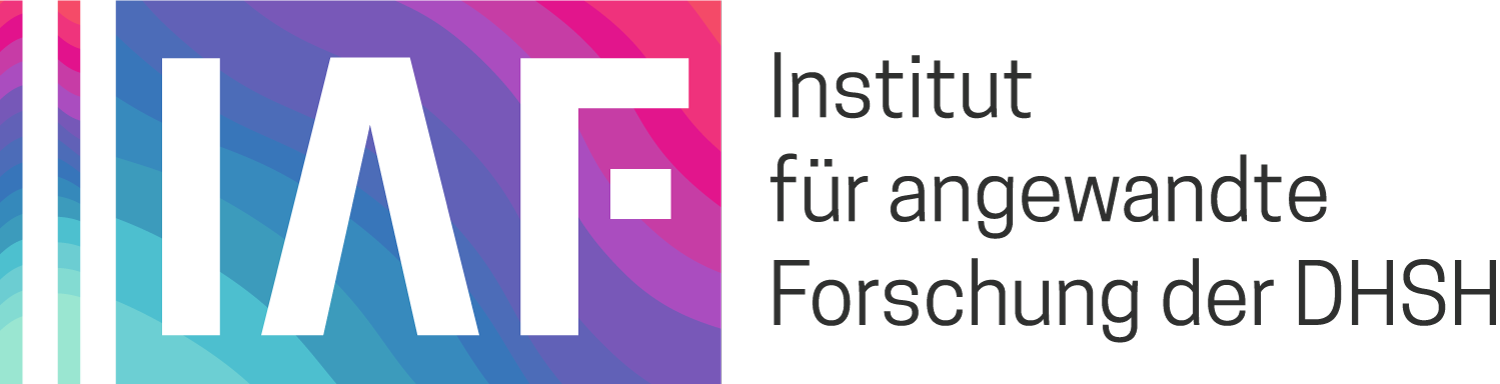 Weitere Fragen?
Wie geht es weiter?
Sie erhalten im Nachgang zu diesem Beratungstermin eine Zusammenfassung der Informationen von uns.
Bei Fragen können Sie uns jederzeit kontaktieren.